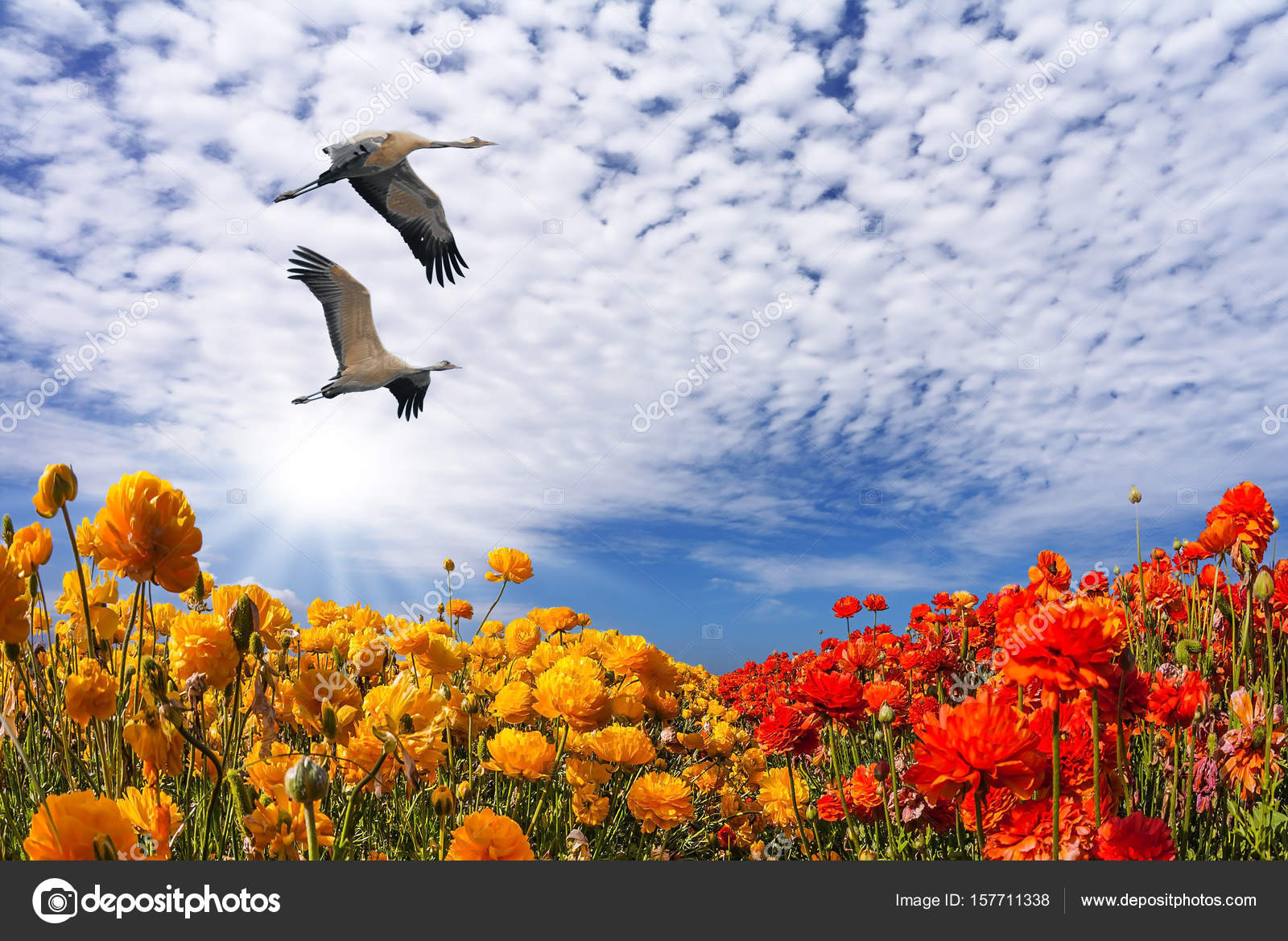 আজকের ক্লাশে সকলকে 
স্বাগতম
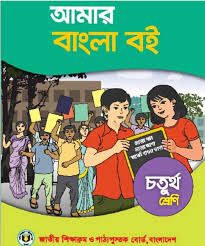 পরিচিতি
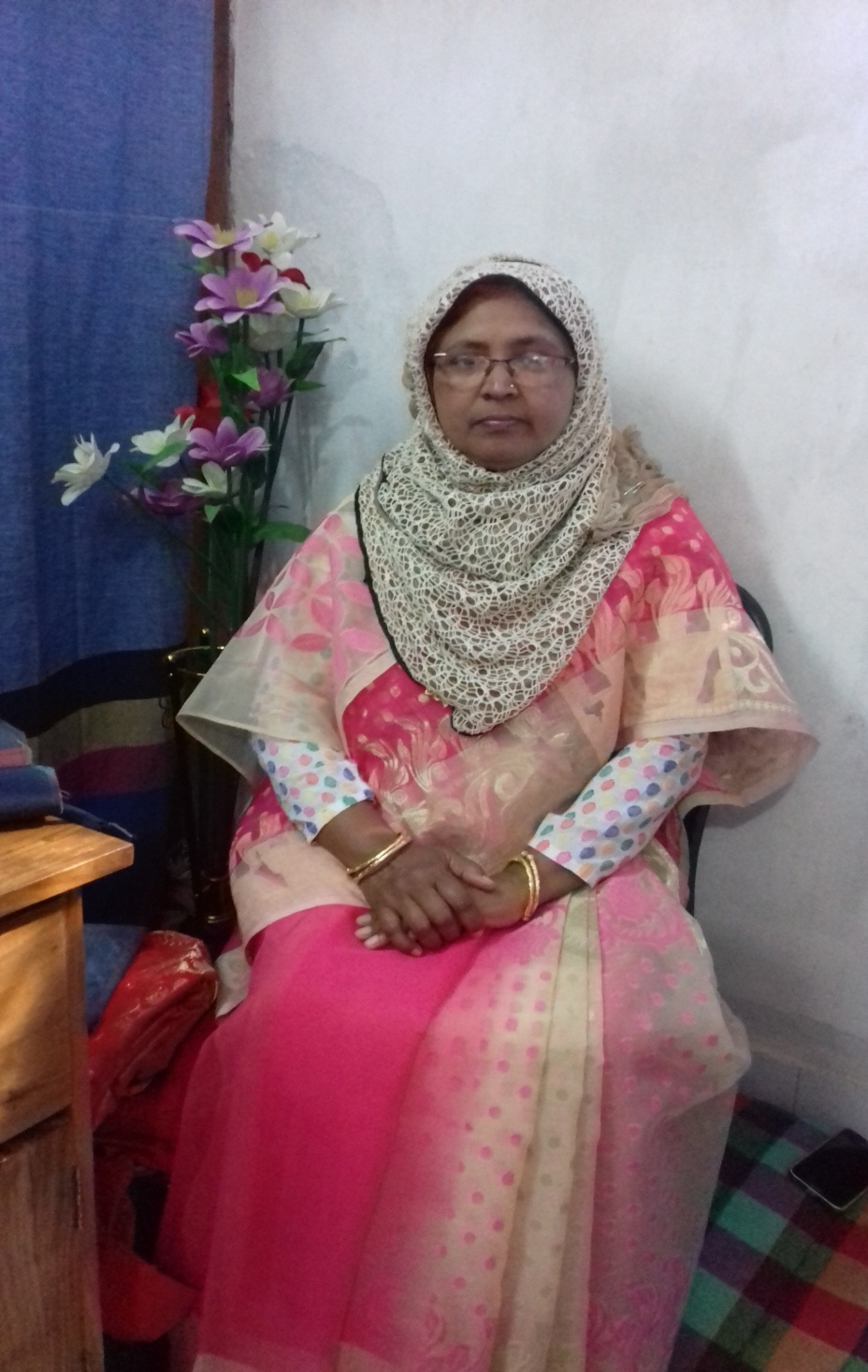 শামীম আরা বুলবুল
প্রধান শিক্ষক
মেলাগাছি সরকারি প্রা্থমিক বিদ্যালয়
বোচাগঞ্জ, দিনাজপুর।
শ্রেণি: ৪র্থ
বিষয়: বাংলা
পাঠ: মোদের বাংলা ভাষা
সময়: ৪৫ মিনিট
আমরা কোন ভাষায় কথা বলি? বাংলা ভাষায়, তাই না?
তাহলে এসো আমরা বাংলা ভাষার একটি গান শুনি
এসো এবার আমরা একটি ছবি দেখি
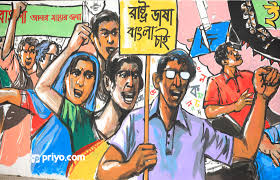 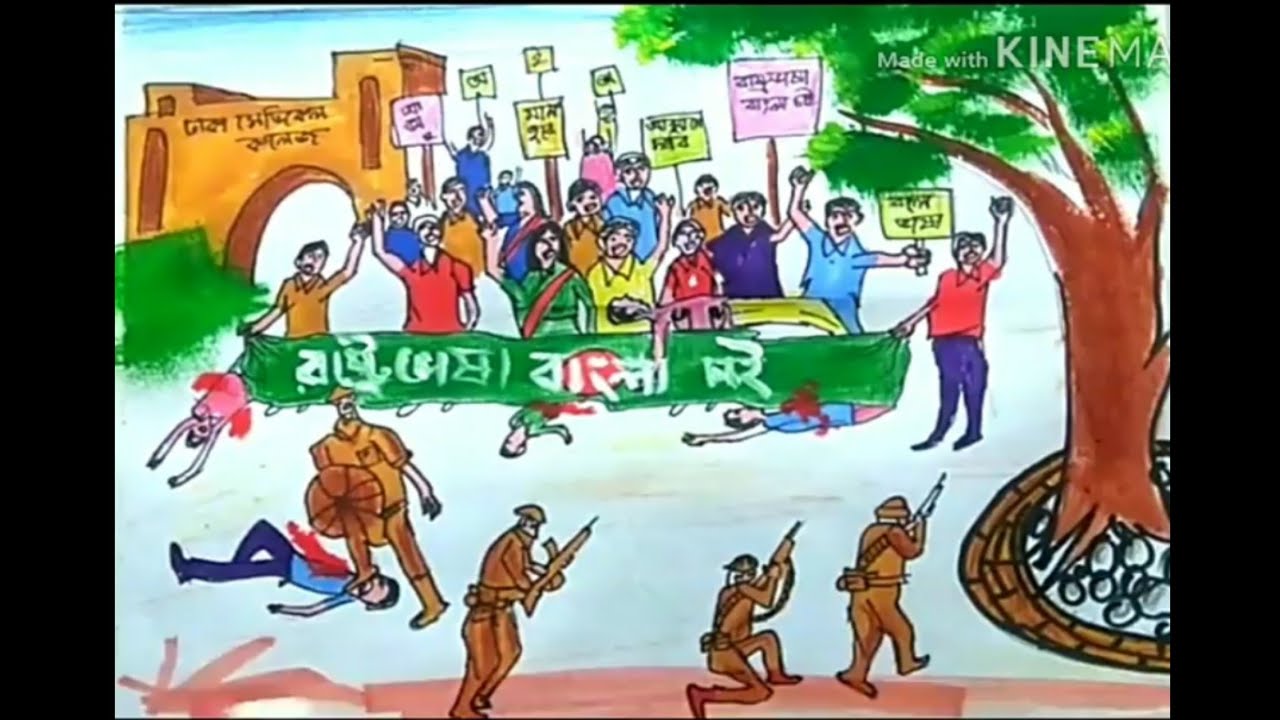 ছবিতে কি দেখতে পাচ্ছ?
বাংলা ভাষার জন্য আন্দোলন
আজ আমরা “ মোদের বাংলা ভাষা” কবিতাটি পড়বো
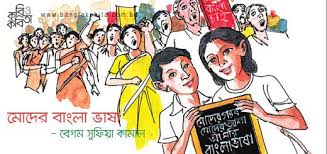 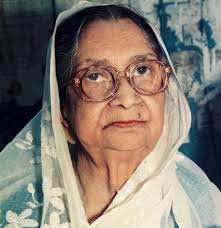 কবিতাটি লিখেছেন ‘সুফিয়া কামাল’
শিখন ফল
২.১.2 কবিতা শুনে মূলভাব বুঝতে পারবে ;
২.১.১ প্রমিত উচ্চারণে ও ছন্দ বজায় রেখে কবিতা আবৃত্তি করতে পারবে ;
১.৩.১ পাঠে ব্যবহৃত যুক্তব্যঞ্জন সম্বলিত শব্দ শুদ্ধ উচ্চারণে পড়তে পারবে;
কবি পরিচিতি
জন্ম: ২০ জুন, ১৯১১ খ্রি: , বরিশাল জেলায়।

মৃত্যু: ২০ নভেম্বর, ১৯৯৯ খ্রি:।
  
বিখ্যাত কব্যগ্রন্থ: ‘সাঝেঁর মায়া’, ‘মায়াকানন’, ‘ইতলবিতল’ ইত্যাদি।
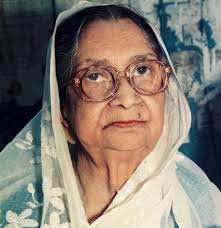 সুফিয়া কামাল
এবার তোমরা তোমাদের বাংলা বইএর 
৫৩ পৃষ্ঠাটি খোল। আগে মনোযোগ দিয়ে শোন -
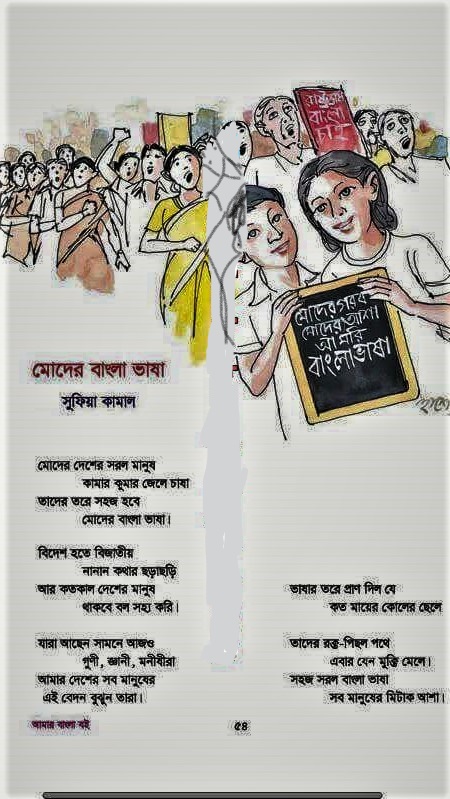 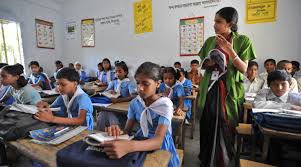 এবার তোমরা নিজেরা জোড়ায় ও 
এককভাবে কবিতাটি পড়
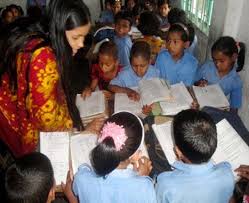 তোমরা কবিতাটি পড়তে গিয়ে কিছু নতুন শব্দের সাথে পরিচিত হয়েছো, এসো শব্দগুলোর অর্থ জেনে নেই -
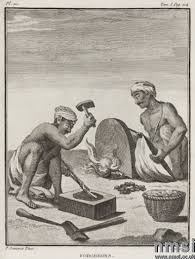 যারা লোহা দিয়ে দা,বটি, ছুরি ইত্যাদি বানায়
কামার
কুমোর
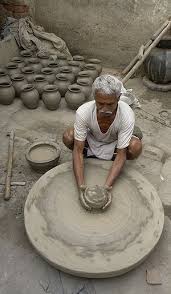 যারা মাটি দিয়ে হাঁড়ি, পাতিল ইত্যাদি বানায়
এসো শব্দগুলোর অর্থ জেনে নেই
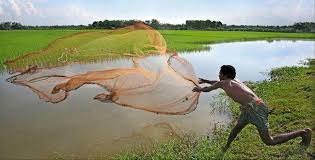 যারা জাল দিয়ে মাছ ধরে বাজারে বিক্রি করে জীবিকা নির্বাহ করে
জেলে
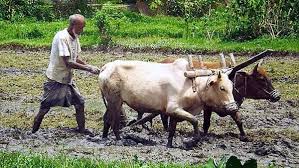 যারা লাঙ্গল দিয়ে জমি চাষ করে ফসল ফলায়
চাষা
এসো আরো কিছু শব্দের অর্থ জেনে নেই
মনীষী
শিক্ষিত জ্ঞানী গুণি ব্যক্তি
রক্ত দিয়ে পিছল
রক্ত-পিছল
মুক্তি
স্বাধীনতা
বিজাতীয়
অন্য জাতির
বেদন
বেদনা
এসো এবার যুক্তবর্ণগুলো চিনে নিই এবং যুক্তবর্ণ দিয়ে গঠিত শব্দগুলো পড়ি ও লিখি
ঐশর্য্য
সহ্য
হ্য
ধৈর্য্য
হ
য ফলা
জ্ঞানী
জ্ঞ
জ্ঞান
বিজ্ঞান
জ
ঞ
রক্ত
ক্ত
ক
শক্ত
তক্তা
ত
এসো আমরা কবিতাটির মূলভাব জেনে নেই
আমরা বাংলা ভাষায় কথা বলি। আমাদের বাবা-মা,দাদা-দাদি.নানা-নানি,ঠাকুরদা-ঠাকুরমা সকলেই  বাংলায় কথা বলেন। দেশের সব মানুষই বাংলায় কথা বলেন। রাষ্ট্রভাষা বাংলার দাবিতে ১৯৫২ সালে ছাত্র-ছাত্রীরা মিছিল করেছিল, হরতাল করেছিল। তখন তাদের উপর পুলিশ গুলি চালায়। গুলিতে ছাত্রসহ অনেকেই মারা যায়। 
মাতৃভাষার চেয়ে প্রিয় আর কোন ভাষা হতে পারে না। বাংলাদেশের সব মানুষের ইচ্ছা,আশা ও আকাঙ্খা মাতৃভাষাতেই ভালোভাবে প্রকাশ করা যায়। বাংলায় কথা বলার সময় বিশি বাষা ব্যবহার না করা ভালো।
এসো আমরা  কবিতার লাইনগুলি পড়ি
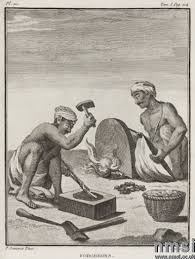 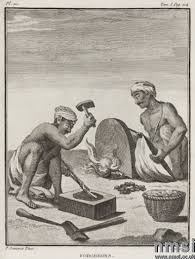 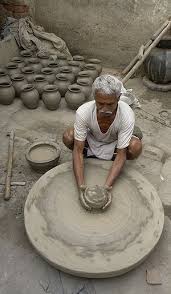 মোদের দেশের সরল মানুষ
   কামার কুমার জেলে চাষা
তাদের তরে সহজ হবে 
      মোদের বাংলা ভাষা ।
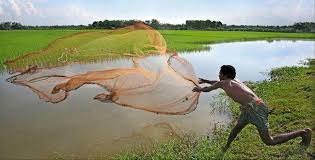 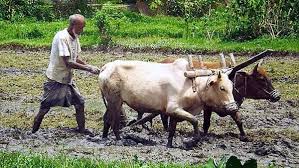 এসো আমরা  কবিতার লাইনগুলি পড়ি
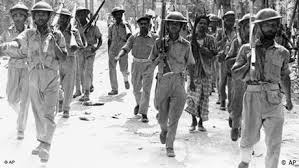 বিদেশ হতে বিজাতীয়
         নানান কথার ছড়াছড়ি
আর কতকাল  দেশের মানুষ
       থাকবে বল সহ্য করি ।
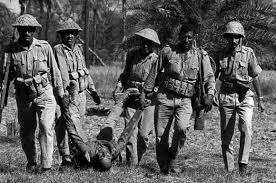 এসো আমরা  কবিতার লাইনগুলি পড়ি
যারা আছেন সামনে আজও
    গুণী,জ্ঞানী,মনীষীরা
আমার দেশের সব মানুষের 
 এই বেদন বুঝুন তারা।
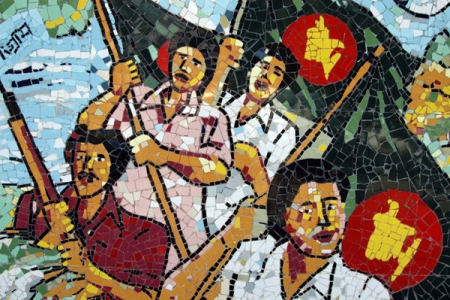 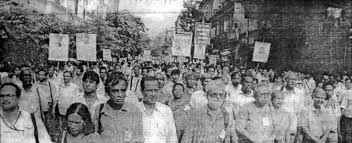 এসো আমরা  কবিতার লাইনগুলি পড়ি
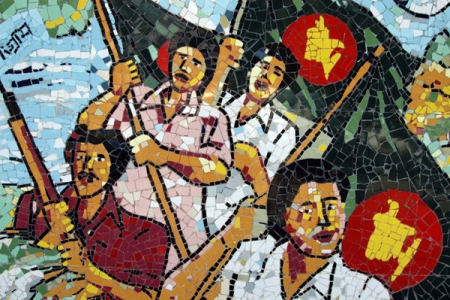 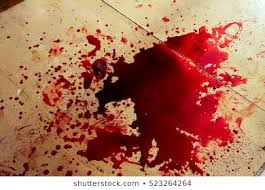 ভাষারতরে প্রাণ দিল যে
     কত মায়ের কোলের ছেলে
তাদের রক্ত-পিছল পথে
      এবার যেন মুক্তি মেলে।
সহজ সরল বাংলা ভাষা
    সব মানুষের মিটাক আশা।
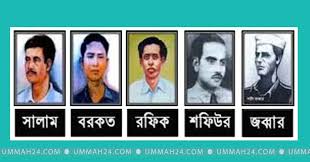 ডানদিক থেকে ঠিক শব্দটি বেছে নিয়ে খালি জায়গায় বসাই -
জোড়ায়                                       কাজ
ক) মাটি দিয়ে জিনিসপত্র তৈরি করেন -----
কামার
জ্ঞানী
খ) লোহা দিয়ে জিনিসপত্র তৈরি করেন ---
কুমোর
গ) যার অনেক জ্ঞান আছে      -------
একক কাজ
তোমরা নিচের প্রশ্ন দুটির উত্তর নিজ নিজ খাতায় লিখ :
ক) বাংলাদেশে ‘কামার কুমার জেলে চাষা’ কোন ভাষাতে কথা বলেন?
খ) বাংলা ভাষাকে সহজ সরল ভাষা বলা হয়েছে কেন?
কবিতাংশটির মূলভাব ৫টি বাক্যে লিখ
দলে 
কাজ
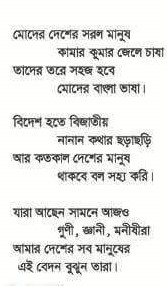 বাড়ির কাজ
বাংলা ভাষার মর্যাদা রক্ষার জন্য আমরা কি কি করতে পারি ৫টি বাক্যে লিখ।
বাংলা আমার মায়ের ভাষা, আমরা চিরদিন সমুন্নত রাখব এ ভাষার মর্যাদাকে।
ধ
ন্য
বা
দ
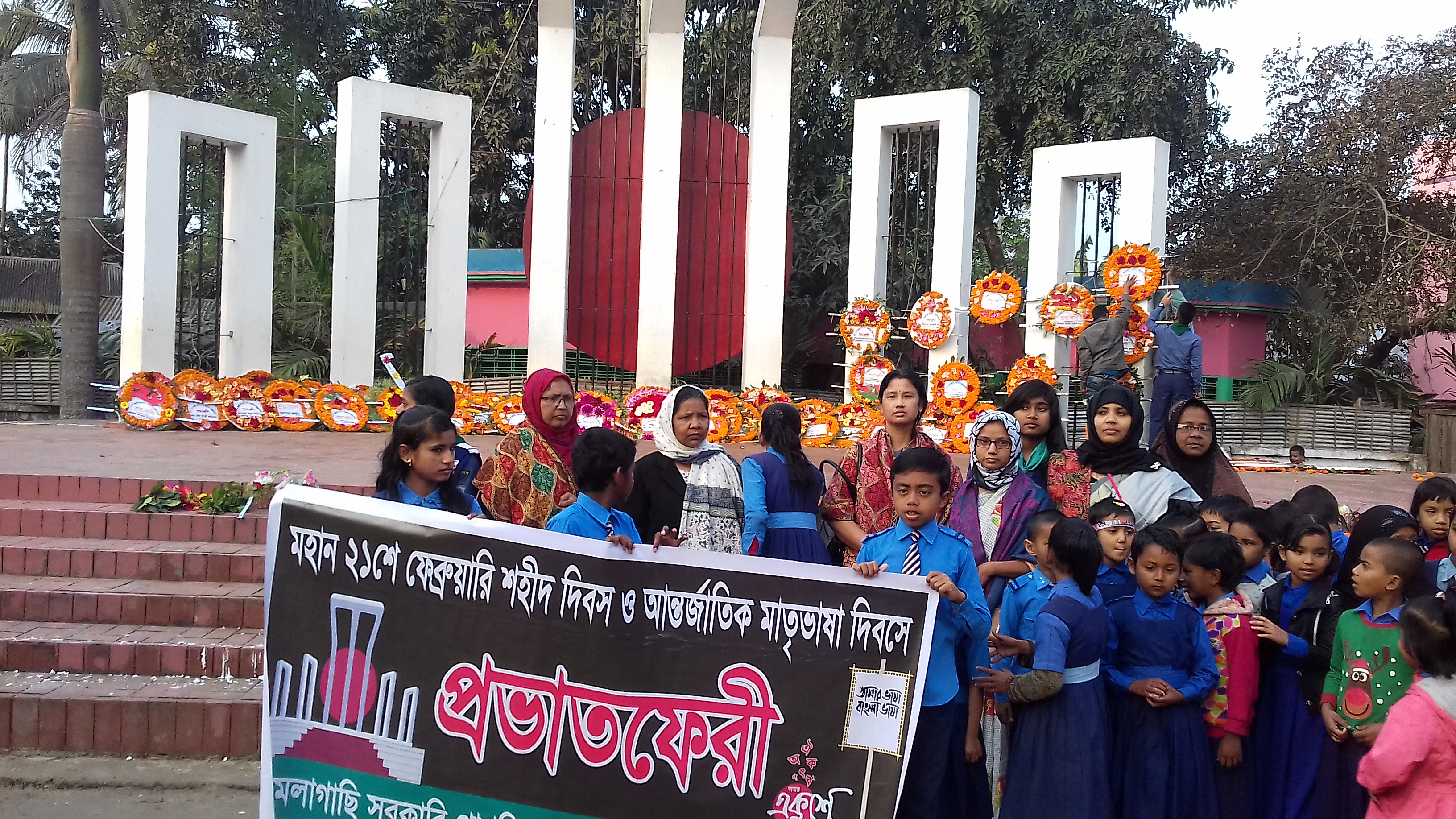